Prosiect ECHOES
Prosiectau Morol ac Arfordirol yng Nghymru – beth sy’n digwydd ar hyn o bryd?

Dr Crona Hodges
Amlinelliad o’r Cyflwyniad
Cyllid a throsolwg o’r prosiect
Cynnydd hyd yn hyn
Edrych tua’r dyfodol
Sut i gysylltu â ni
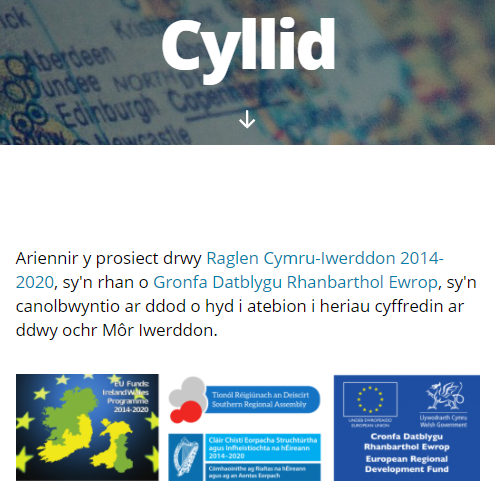 Project Partners
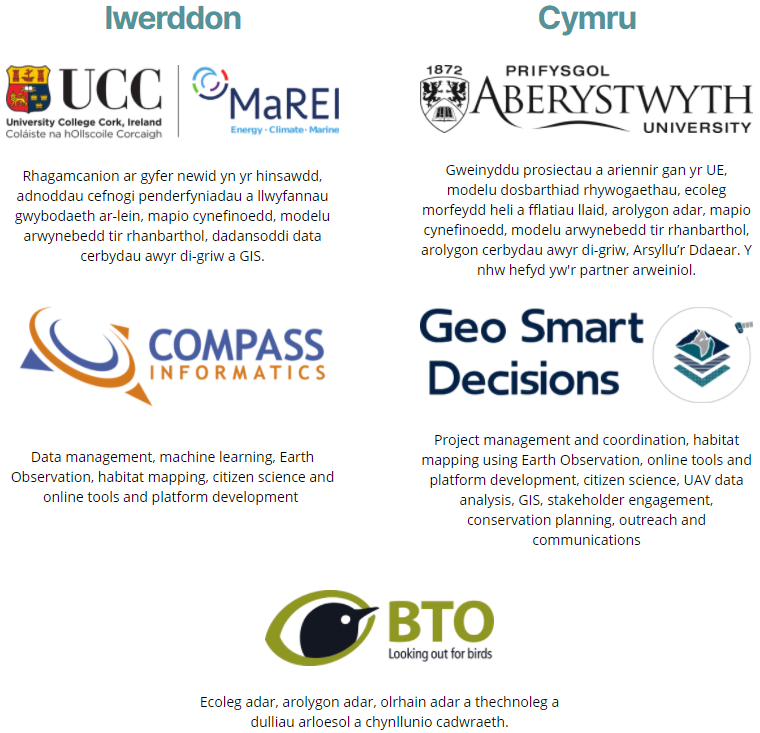 Rhagor o fanylion:
Echoesproj.eu
ECHOES Website
Rhagor o fanylion:
Echoesproj.eu
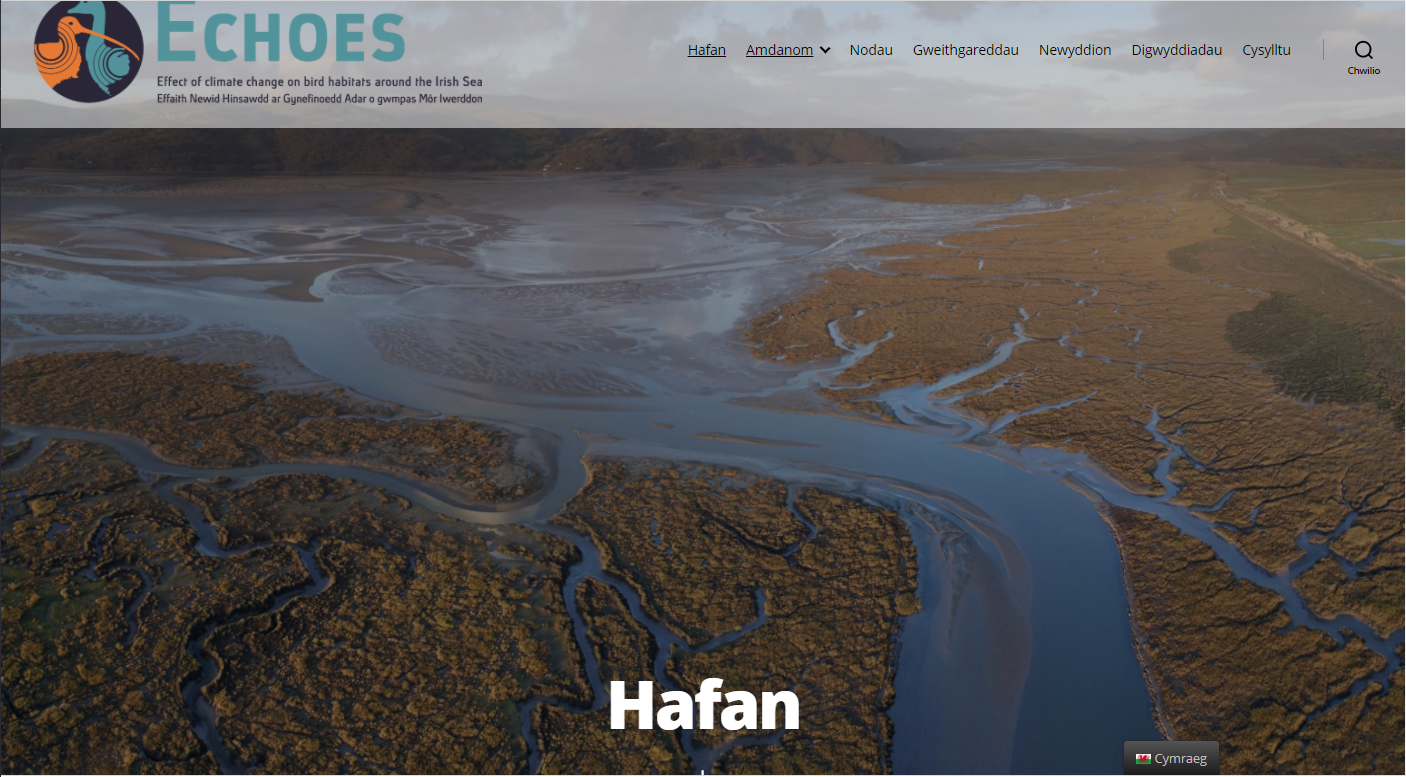 Stakeholders
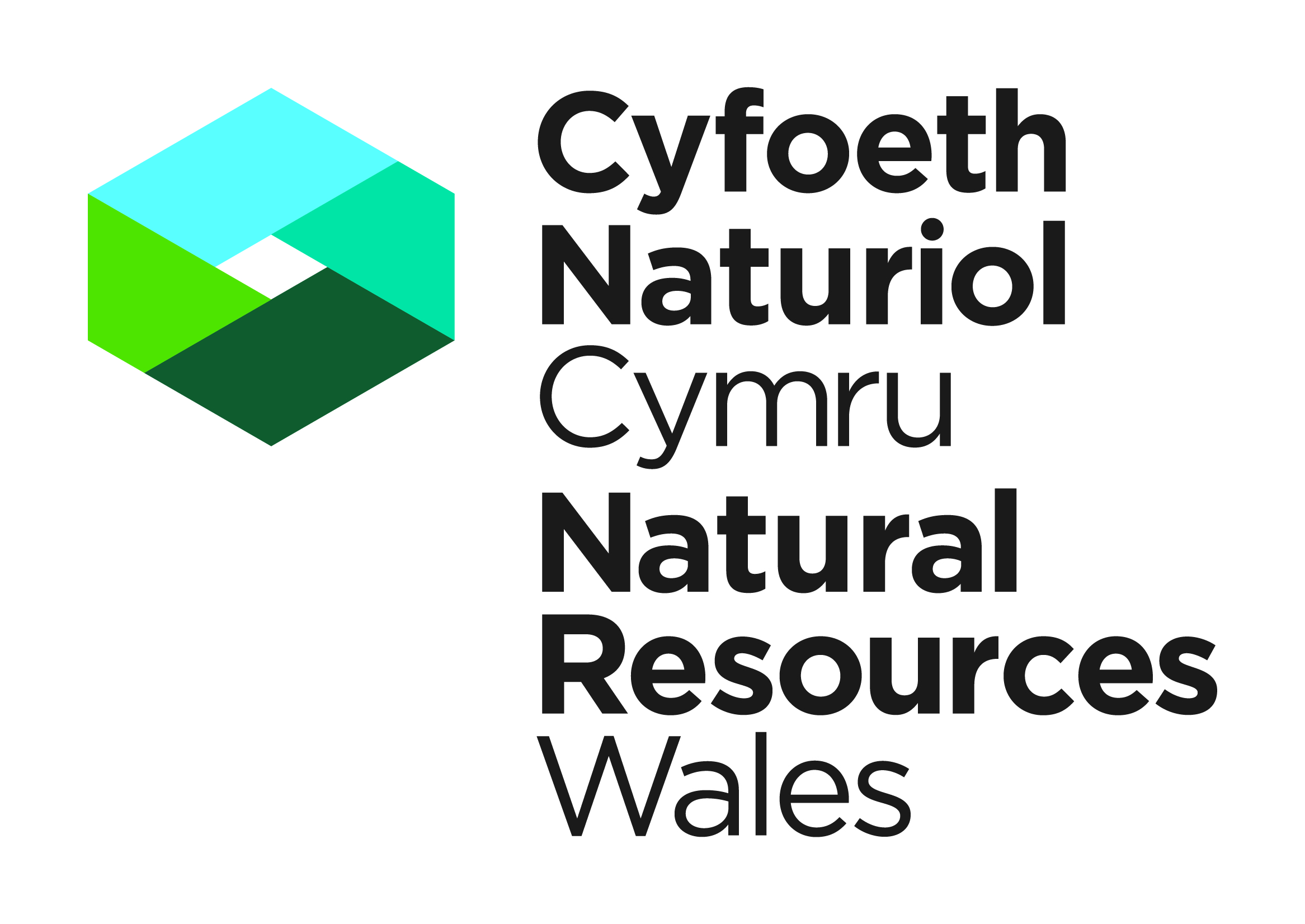 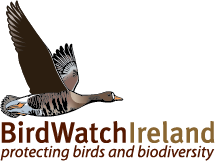 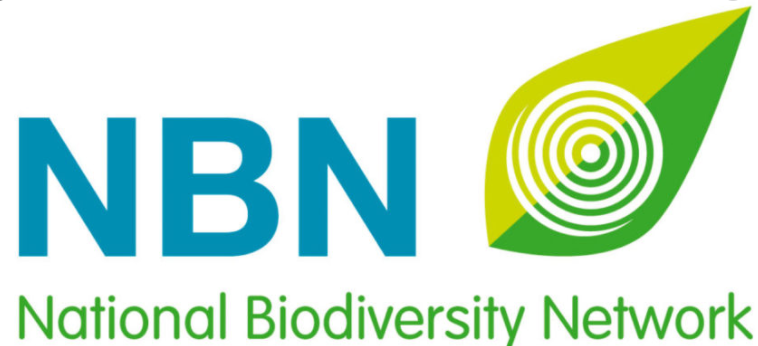 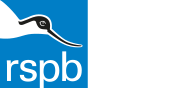 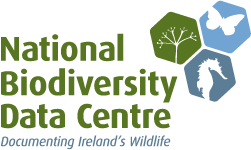 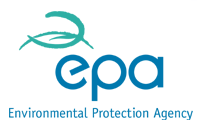 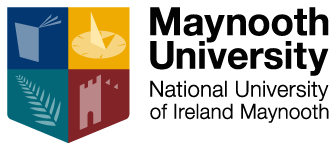 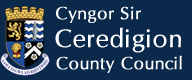 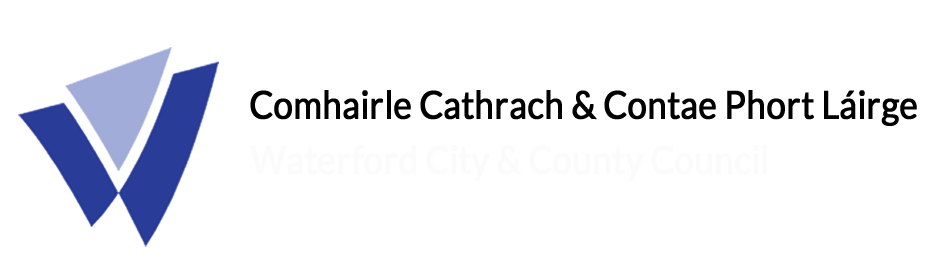 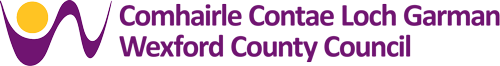 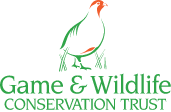 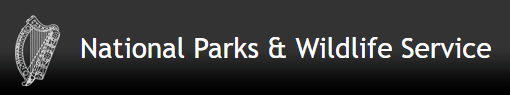 Project Overview
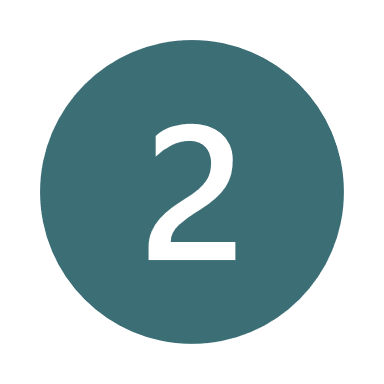 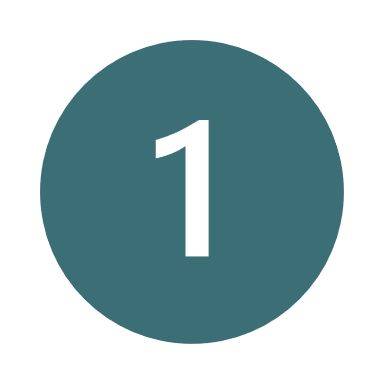 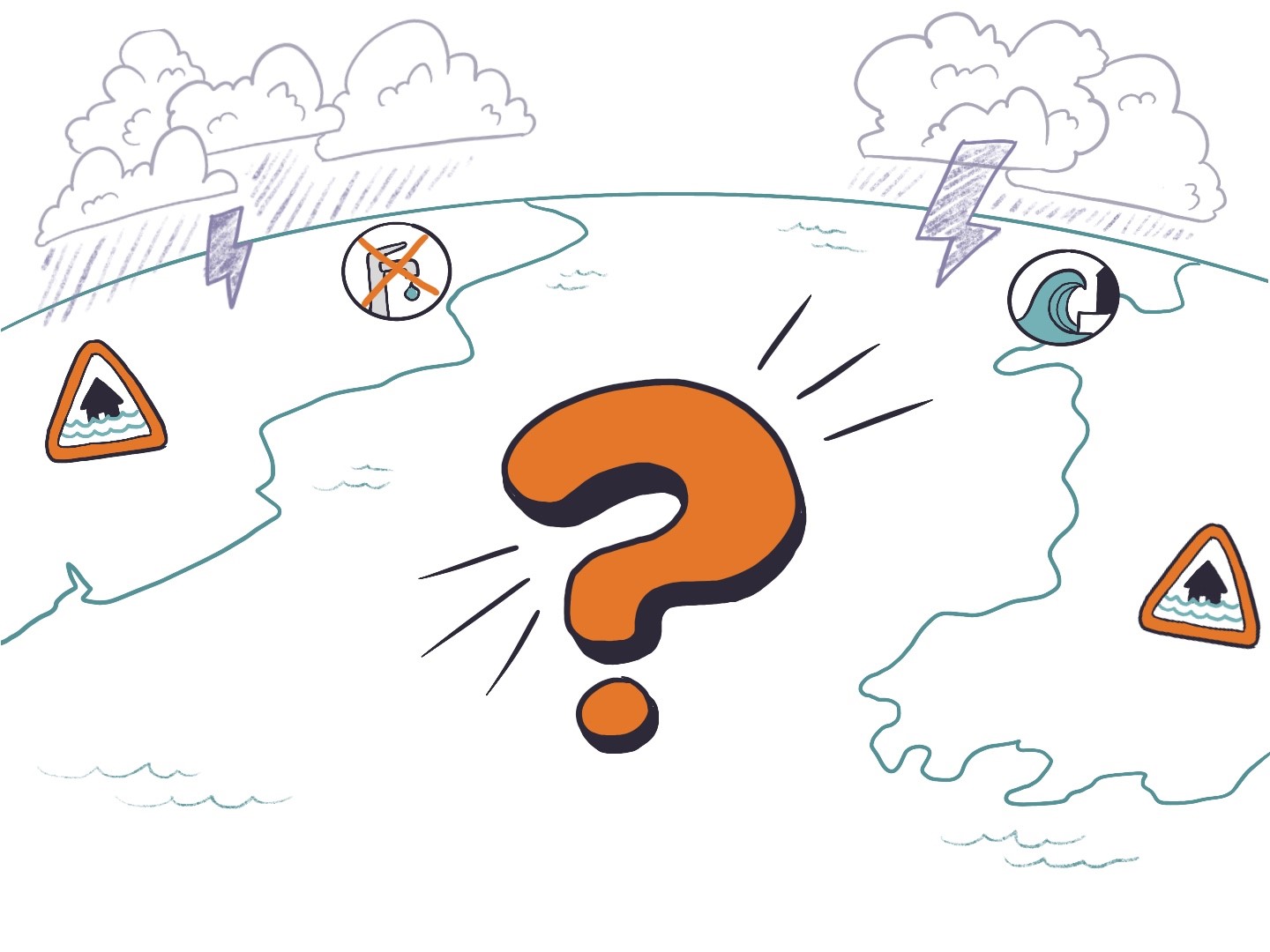 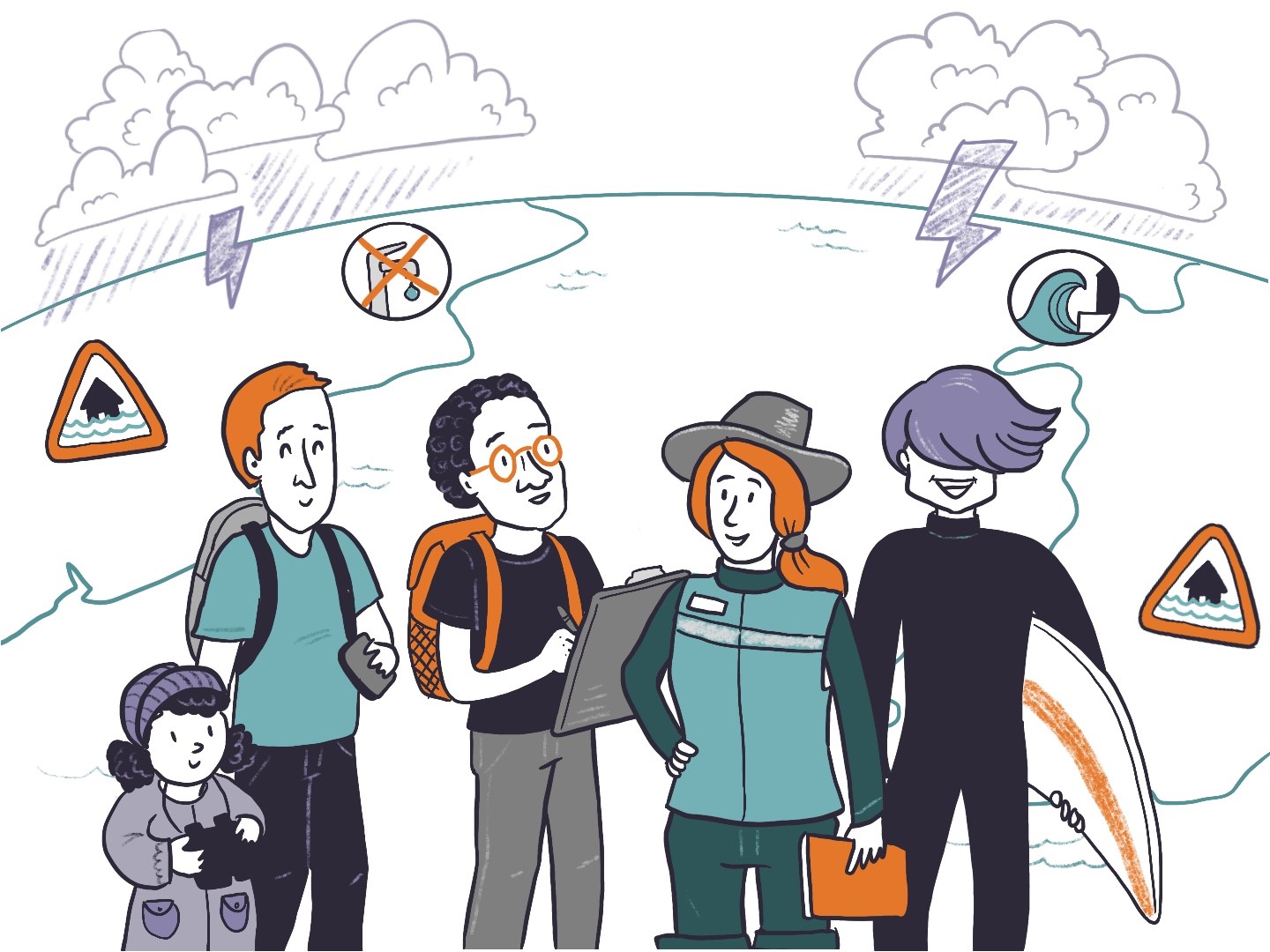 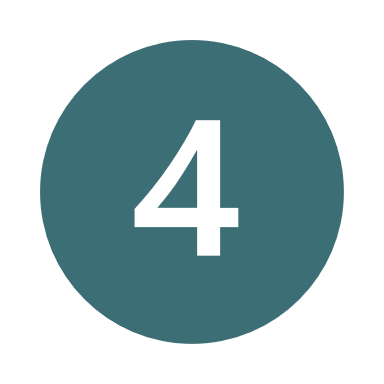 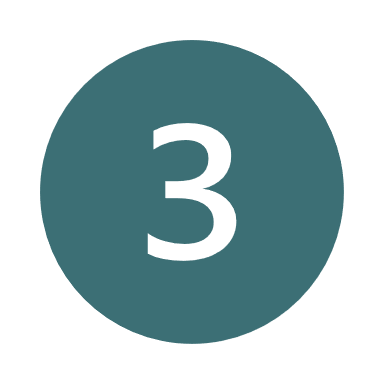 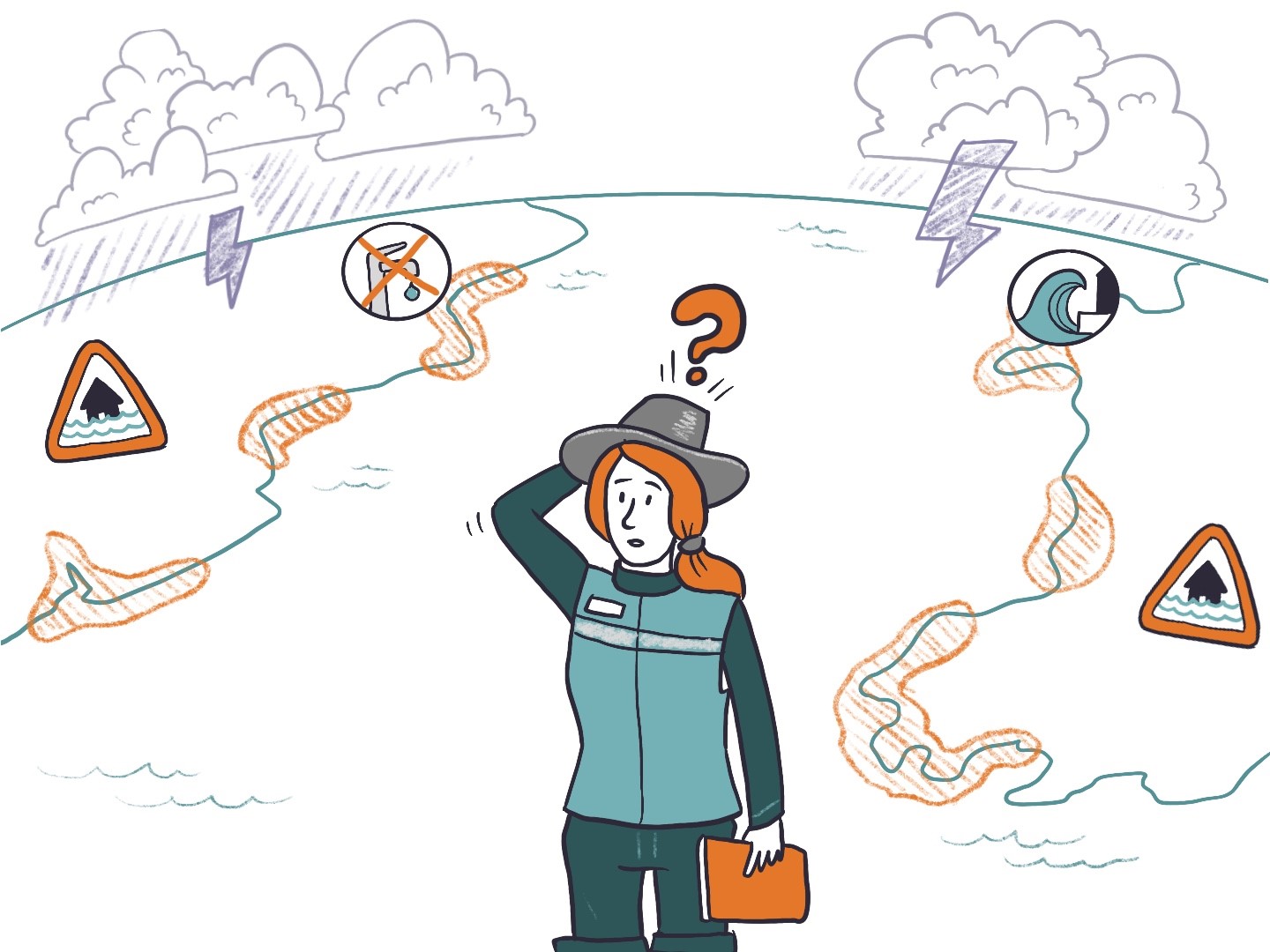 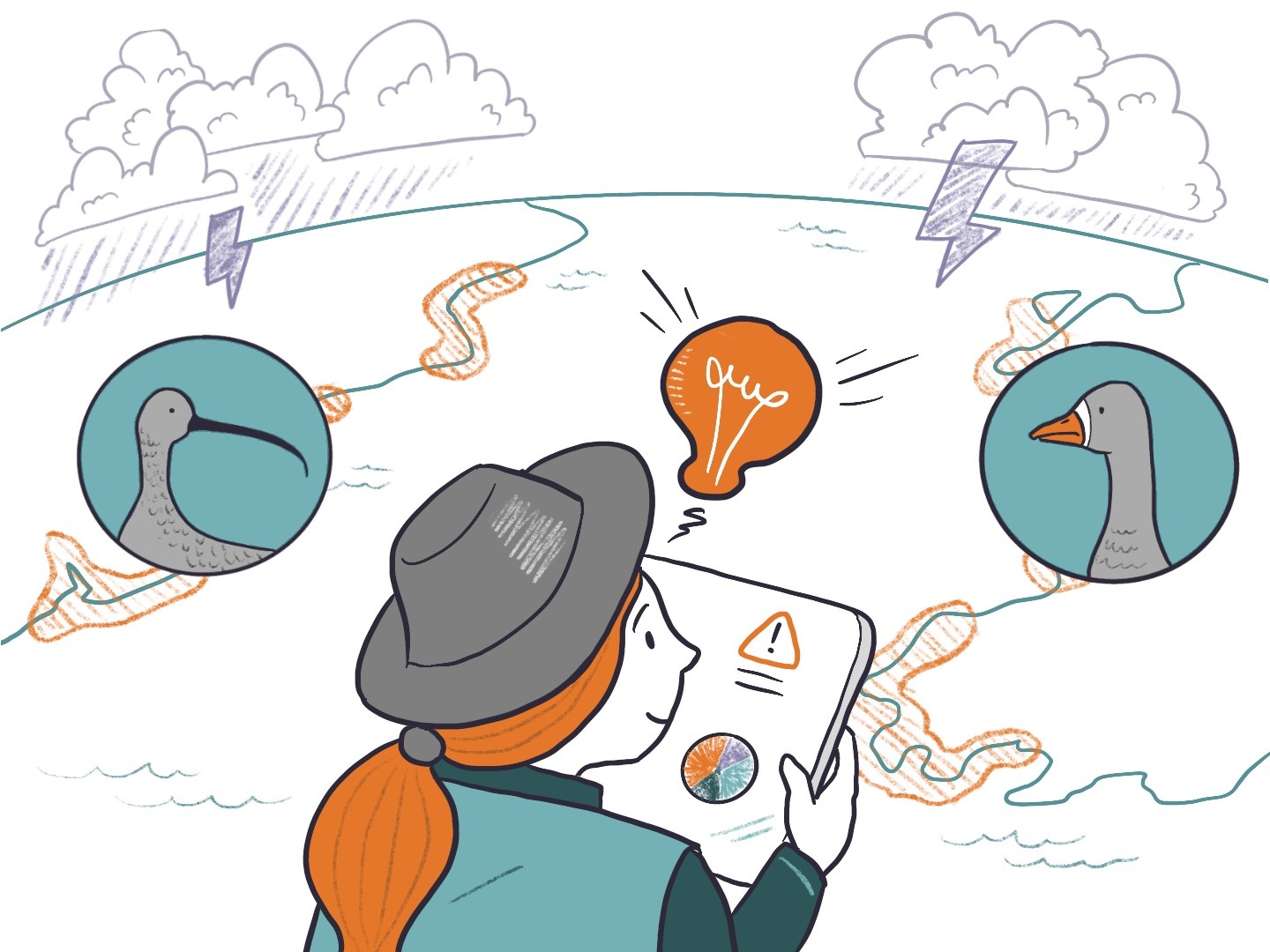 Amcanion ECHOES
Cynyddu lefelau gwybodaeth ynglŷn ag addasu i’r newid yn yr hinsawdd ymysg cymunedau a rhanddeiliaid ar arfordiroedd Môr Iwerddon.




Mae hyn wedi cael ei rannu’n bedwar amcan gweithredol gwahanol sy’n gysylltiedig â’i gilydd.
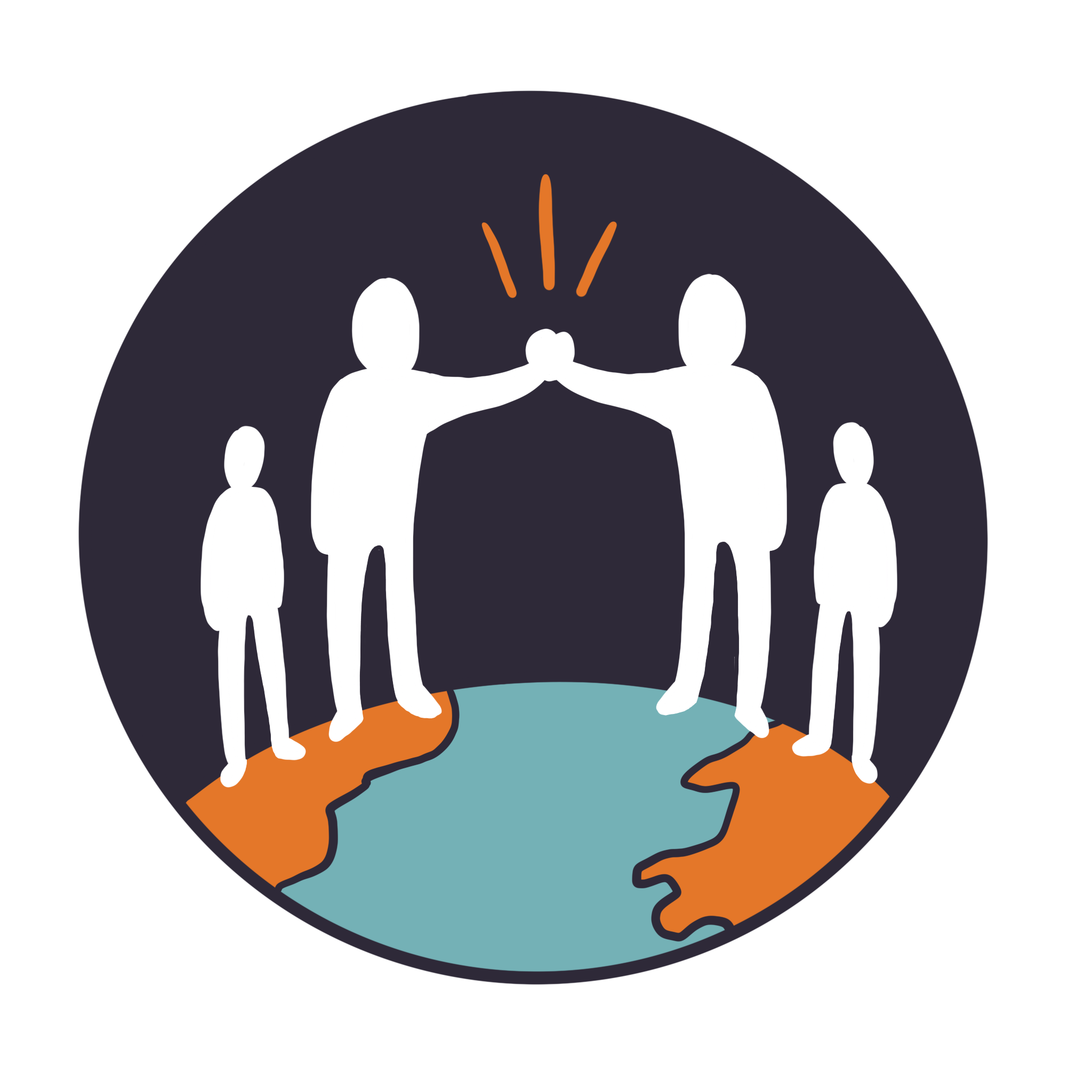 Amcanion ECHOES
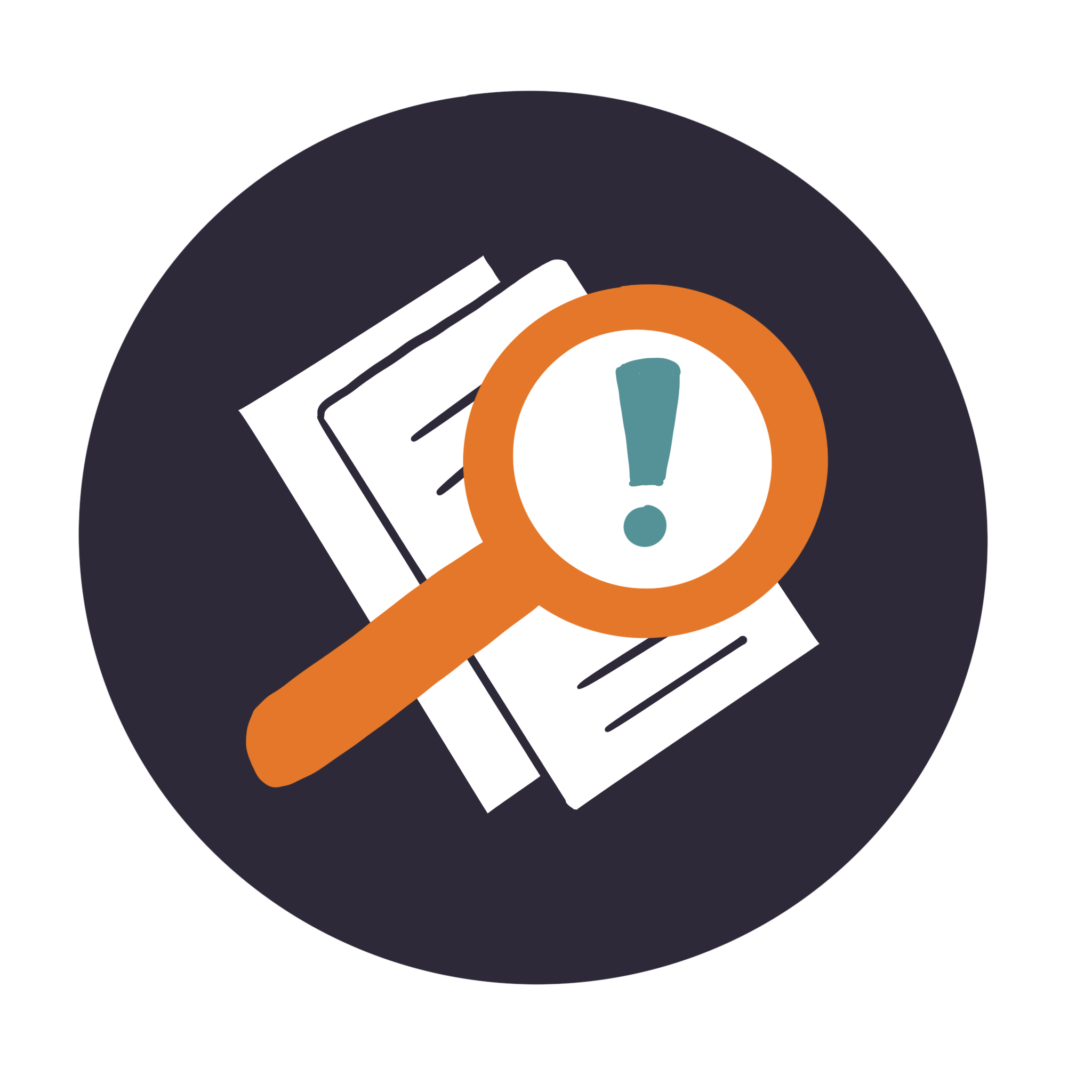 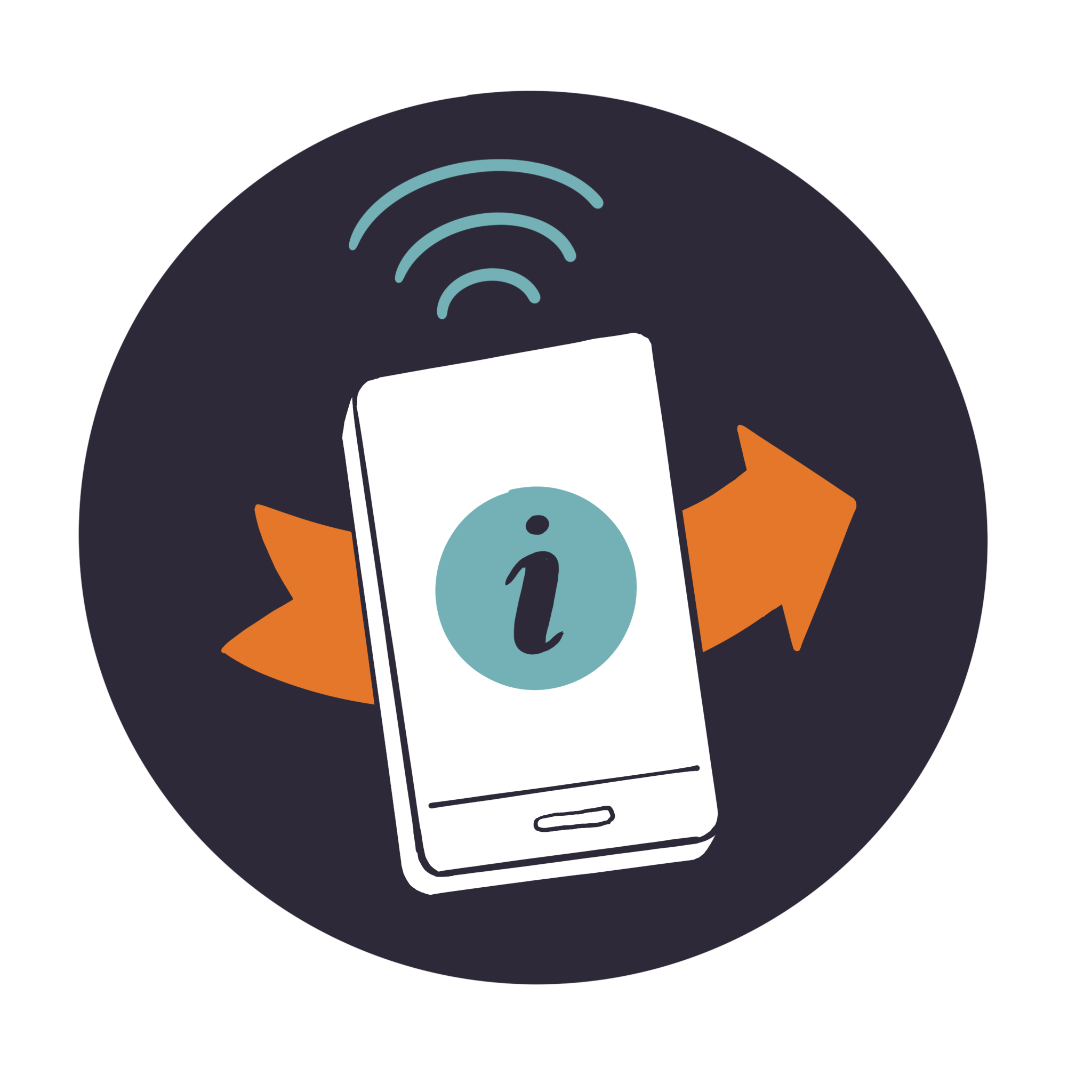 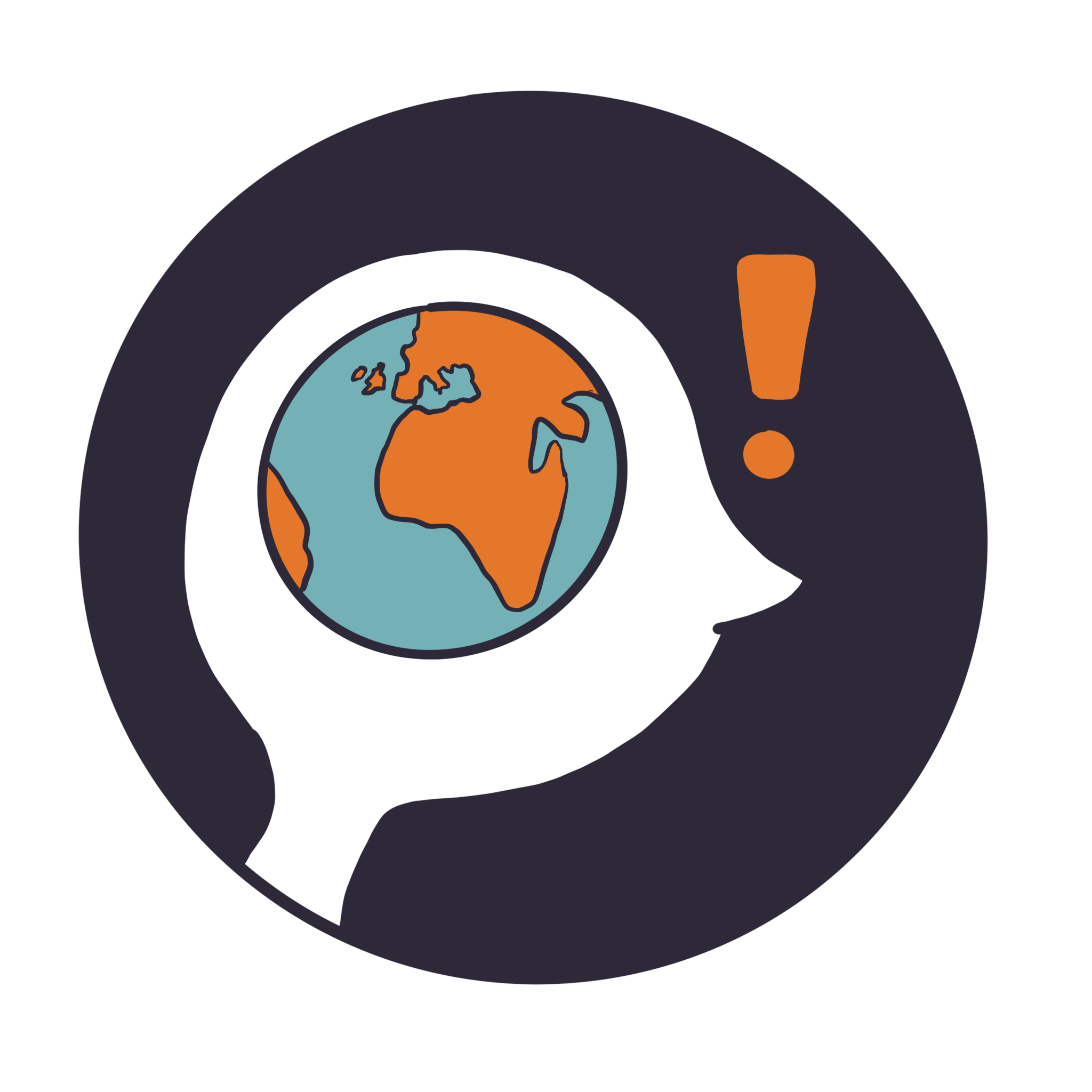 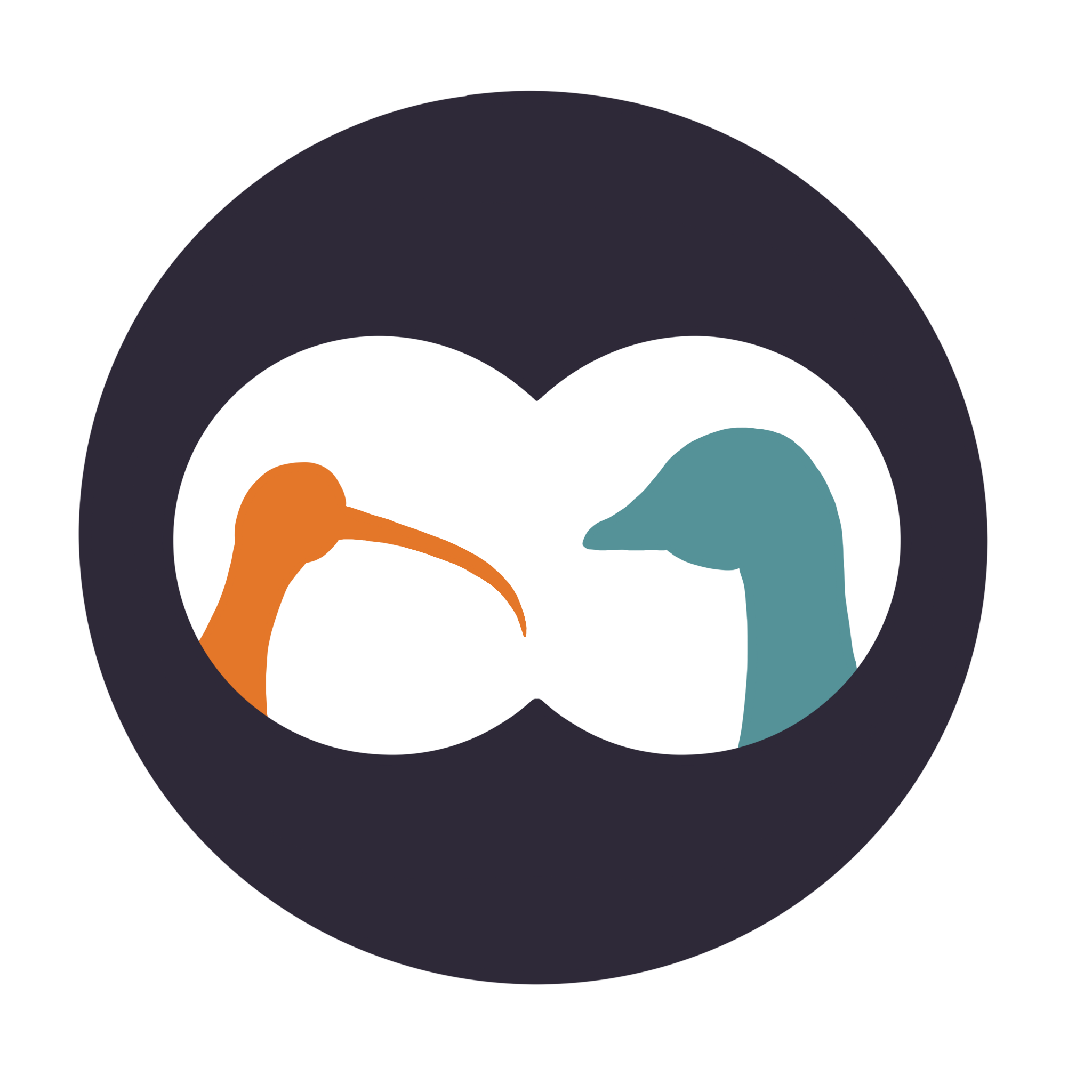 Tystiolaeth
Ymwybyddiaeth
Adnoddau
Astudio
[Speaker Notes: To promote climate change awareness, adaptation, risk prevention and management

To raise awareness of the potential impacts of climate change specifically on the coastal habitats and Operation bird species of the Irish Sea; 

To increase capacity and knowledge of climate change adaptation for the Irish sea and coastal communities based on lessons learned through detailed study of Greenland White-fronted goose and Curlew, and

To develop an online platform and tools to assist policy-makers, managers and users of these coastal environments to better plan for, adapt to and manage the potential impacts of climate change.]
Cynnydd hyd yn hyn
Adnoddau a phlatfform – wedi datblygu prototeip, ac ymgysylltiad cychwynnol wedi dechrau gyda defnyddwyr
Modelu Dosbarthiad Rhywogaethau gan ddefnyddio setiau data presennol ar lefel genedlaethol
Gosod modrwyau a thagiau ar adar yng Nghymru
Gwaith casglu carthion gwyddau yng Nghymru ac Iwerddon
Mapio cynefinoedd gan ddefnyddio lloeren yn Iwerddon
Ymgysylltu gydag ysgolion yng Nghymru
Edrych tua’r dyfodol
Ymgysylltu gyda defnyddwyr posibl ar gyfer ein hadnoddau a’n platfform i sicrhau eu bod yn cefnogi penderfyniadau rheoli cynefinoedd o ran yr ardaloedd sy’n agored i effaith newid yn yr hinsawdd.
Ymgysylltu gyda phartïon gyda diddordeb i estyn allan a/neu gydweithio i gynnal ymgyrchoedd codi ymwybyddiaeth gyda rhanddeiliaid ar hyd yr arfordir.
Gwaith pellach ar dagio adar, modelu dosbarthiad rhywogaethau, mapio cynefinoedd a deall bregusrwydd cynefinoedd ar hyd yr arfordir.
Cadw mewn cysylltiad
Ewch i https://echoesproj.eu/news/ i weld ein blogiau yn trafod gwahanol becynnau gwaith, ynghyd ag adroddiad arbennig am ein darlunydd, Laura Sorvala, a fu’n darlunio ein digwyddiad lansio.
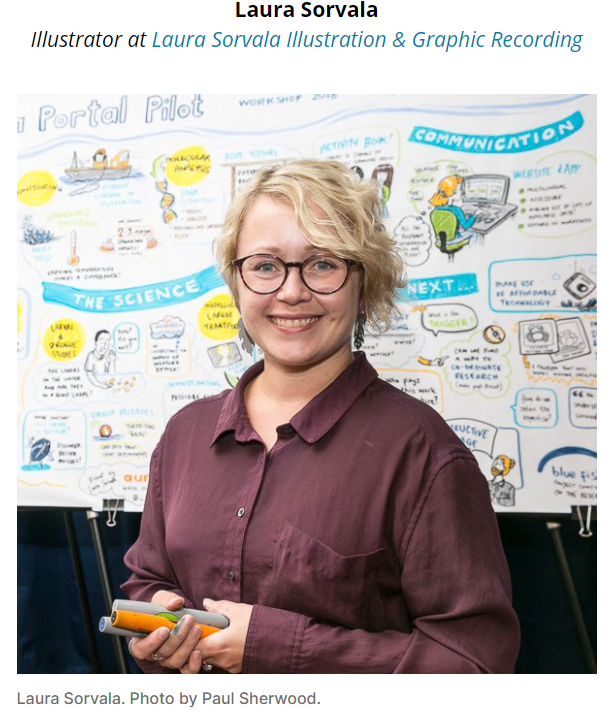 Cadw mewn cysylltiad
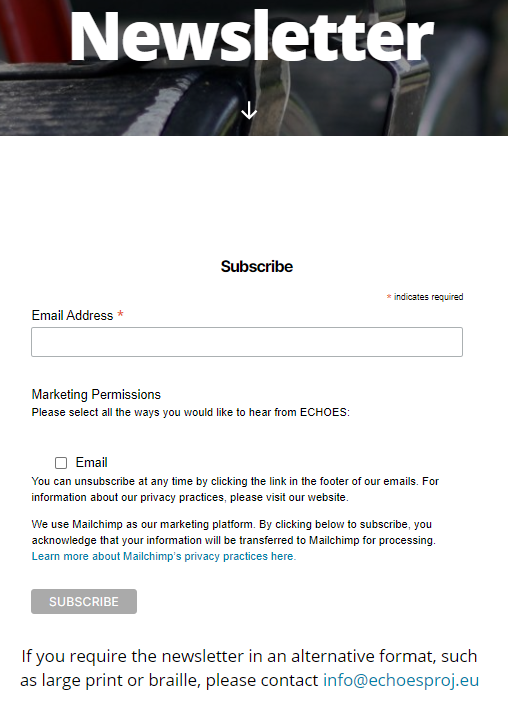 Ewch i https://echoesproj.eu/newsletter/ i danysgrifio i dderbyn ein Newyddlen!
Cadw mewn cysylltiad
Ac wrth gwrs, gallwch ddod o hyd i ni ar y cyfryngau cymdeithasol!
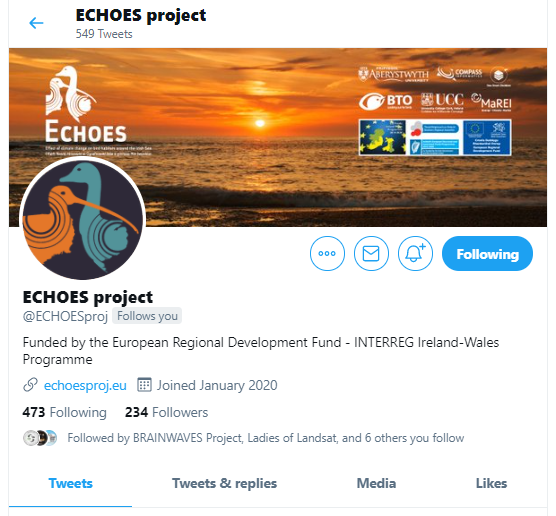 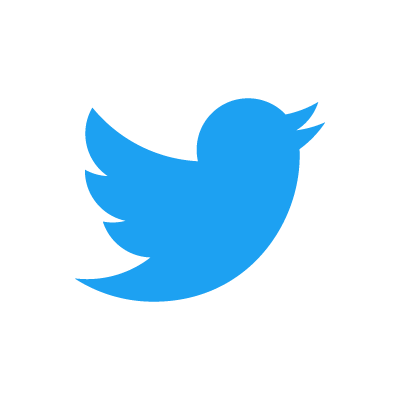 @ECHOESproj
Cadw mewn cysylltiad
Ac wrth gwrs, gallwch ddod o hyd i ni ar y cyfryngau cymdeithasol!
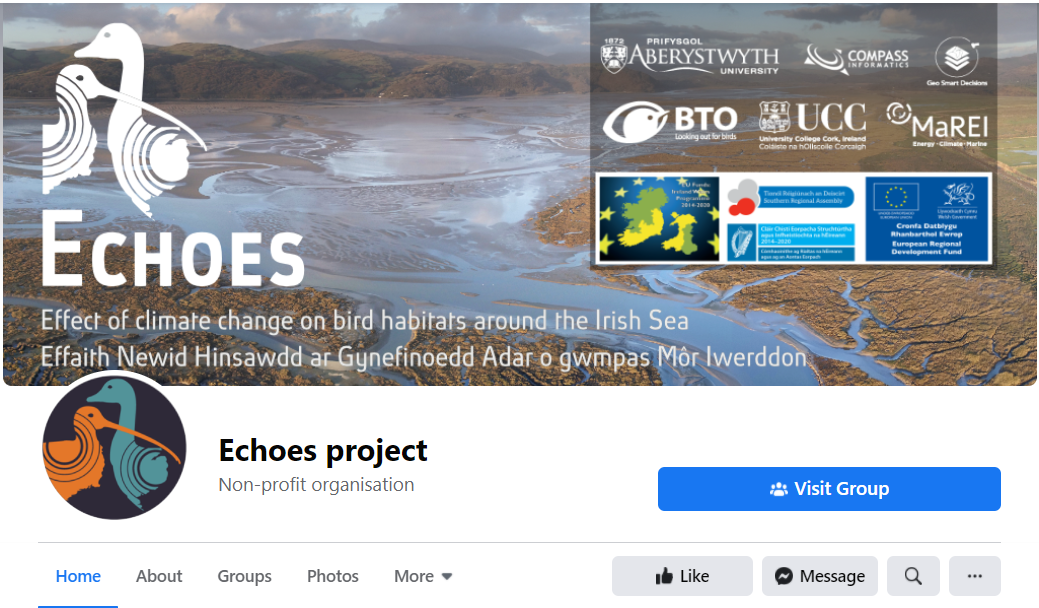 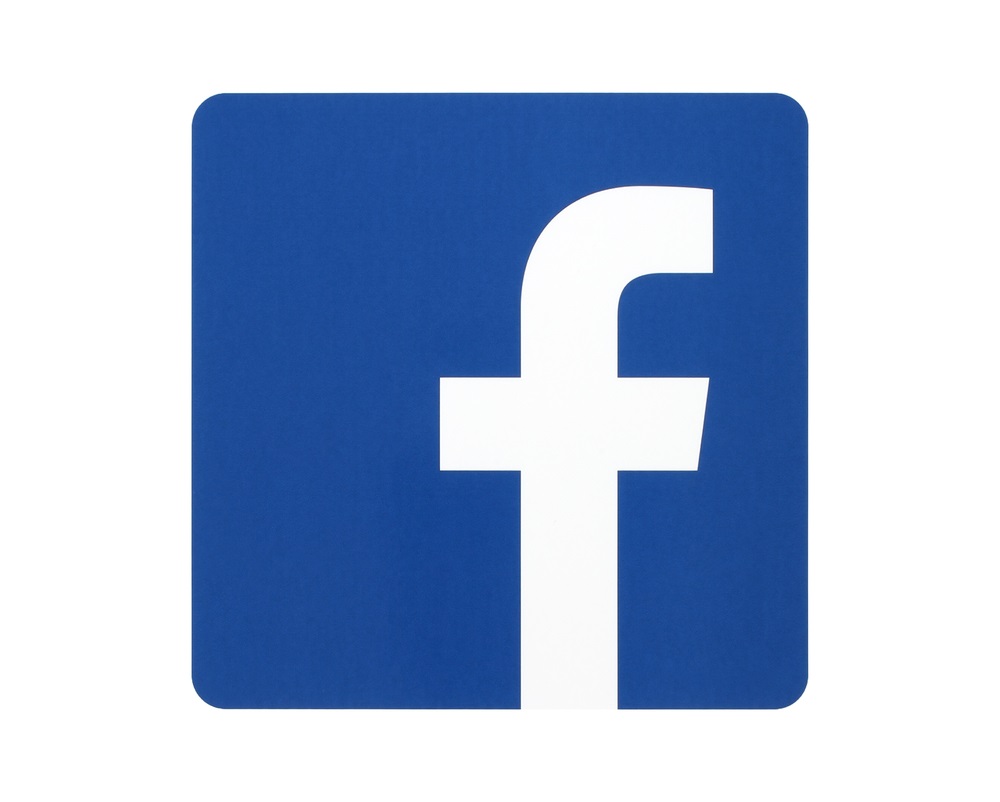 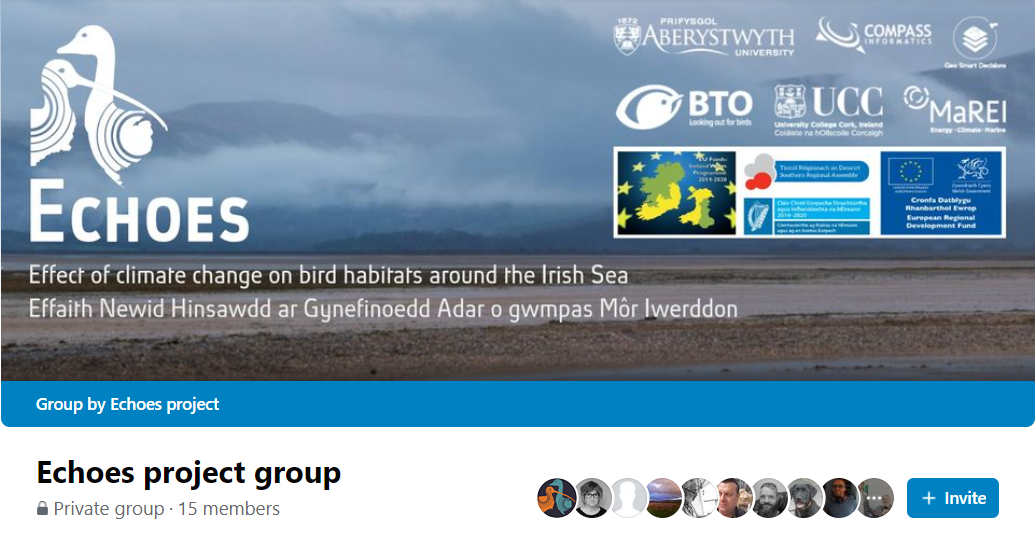 Diolch am wylio!